ONA TILI
7-sinf
MAVZU: OT VA SIFAT SO‘Z TURKUMLARI 


O‘qituvchi: Saidova Sumbuloy Otaboyevna
O‘tilgan mavzuni mustahkamlash
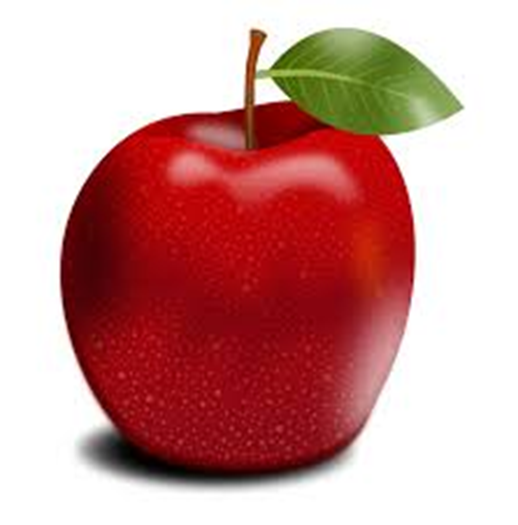 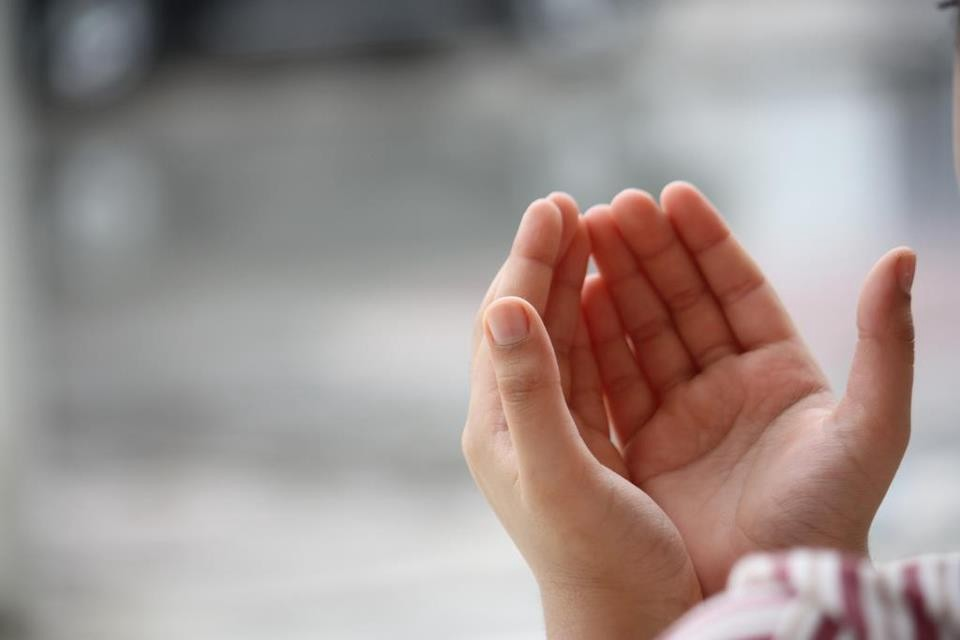 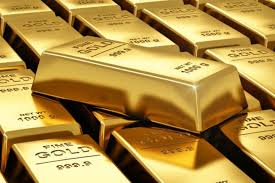 OLTIN OLMA, DUO OL.
Leksik-grammatik xususiyatlari
Leksik-grammatik xususiyatlari
Ot
Egalik qo‘shimchalarini oladi
Narsa-buyum, shaxsning nomini bildiradi
Kim? nima? qayer?
Shaxs otlari, narsa otlari, faoliyat- jarayon otlari, o‘rin-joy otlari
Kеlishik qo‘shimchalari bilan qo‘llanadi, birlik va ko‘plik sonda ishlatiladi
Gap tarkibida barcha gap bo‘laklari vazifasida keladi
Nazariy ma’lumot
OT
Otlarning tuzilishiga ko‘ra turlari
Tosh
Tub
Sodda
Tuz
Yasama
Gul
Tosh + loq
Tuz + don
Gul + chi
Qo‘shma ot
xona
qo‘lqop
Qo‘shib yoziladi
noma
oltingugurt
poya
ham
qo‘l + qop
oltin + gugurt
Qo‘shma otlar imlosi
Yangiyo‘l, To‘rtko‘l, Mirzaobod, Qashqadaryo
‘
Markaziy Osiyo, Ko‘hna Urganch, Quyi Chirchiq
Juft va takroriy otlar imlosi
Dori-darmon, non-tuz, hol-ahvol, gap-so‘z
‘
Arpa-bug‘doy osh bo‘ldi, oltin-kumush tosh bo‘ldi, bolam!
SIFATLARNING MA’NO GURUHI
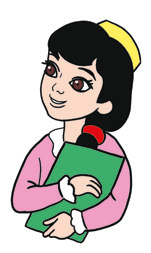 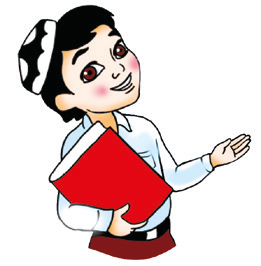 Bilimdon qiz
Qizil kitob
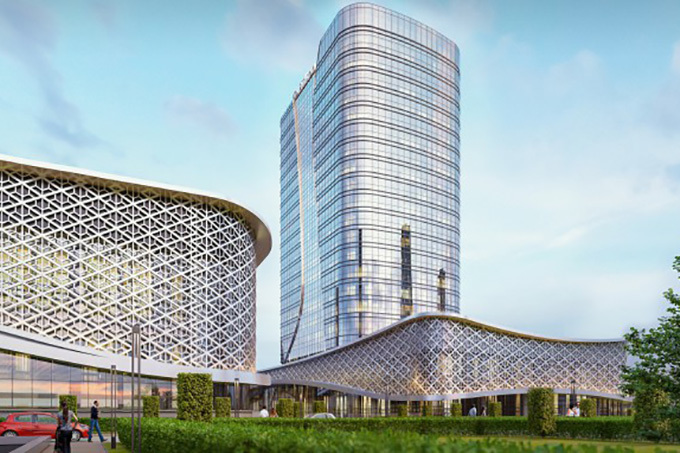 Kuzgi 
manzara
Baland
bino
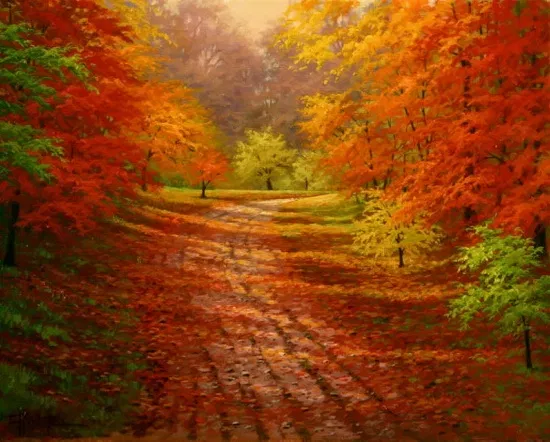 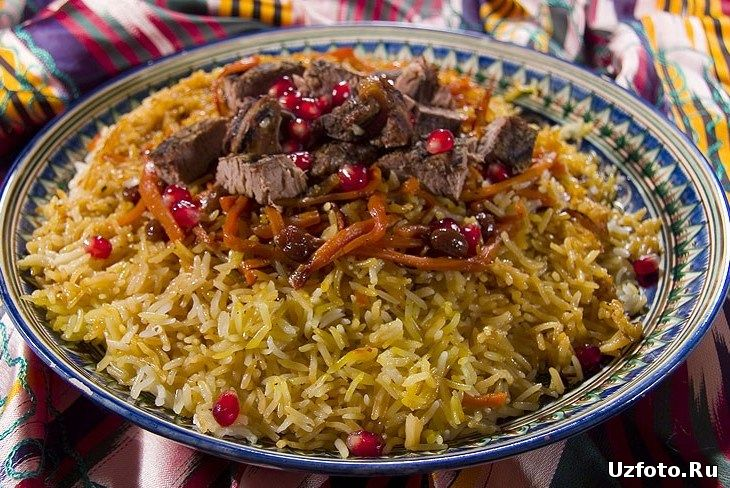 Mazali 
taom
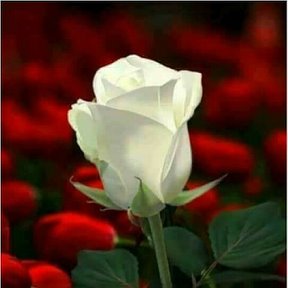 Xushbo‘y 
atirgul
Sifat darajalarini aniqlang
shirin
ozaytirma daraja
sap-sariq
qiyosiy daraja
oddiy daraja
kichikroq
orttirma daraja
qoramtir
26-mashq
Iqbolxonning ish stolidagi mitti guldonda sovuqdan ochilmay qolgan atirgulning ikki dona g‘unchasi turar edi. (S. Zunnunova)
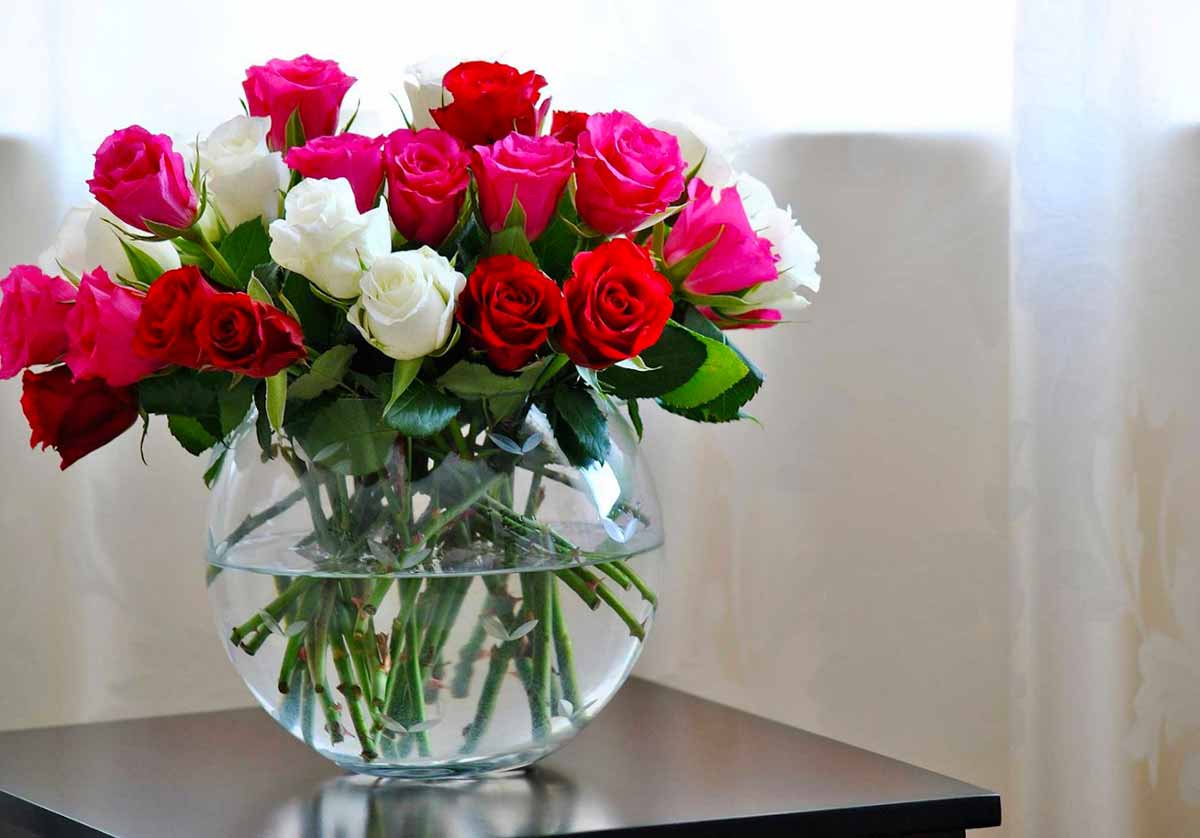 Gul+don
Atir+gul
27-mashq
Yaxshi so‘z bilan ilon inidan chiqar.
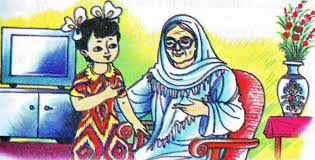 xususiyat bildiruvchi
 sifat
27-mashq
2. Do‘sti nodondan dushmani ziyrak yaxshi.
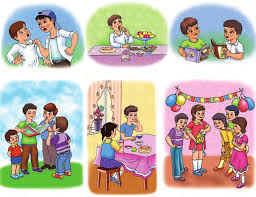 xususiyat bildiruvchi
 sifat
Mustaqil bajarish uchun topshiriq
28-mashq. “Sog‘ tanda sog‘lom aql” mavzusida matn tuzing. Unda qo‘llangan ot va sifatlarning tuzilishiga ko‘ra turlariga e’tibor bering.
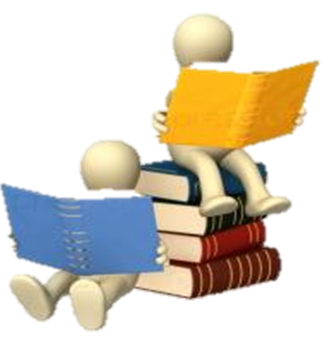